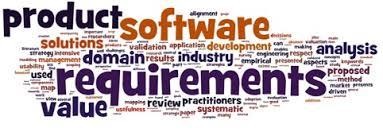 Software Requirement  Engineering
Requirements Management
Week # 15
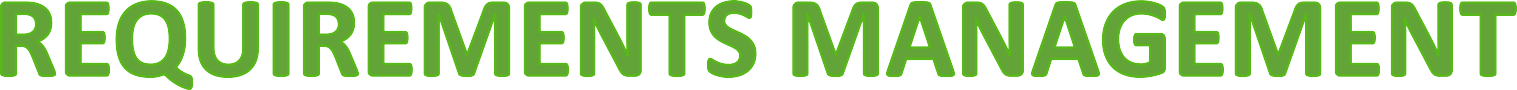 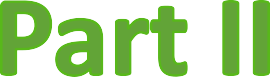 •	Requirements Management Practices
Content
•	Requirements Management Practices
•	Requirement Management Process
•	The requirements baseline
•	Requirements version control
•	Requirement attributes
•	Tracking requirements status
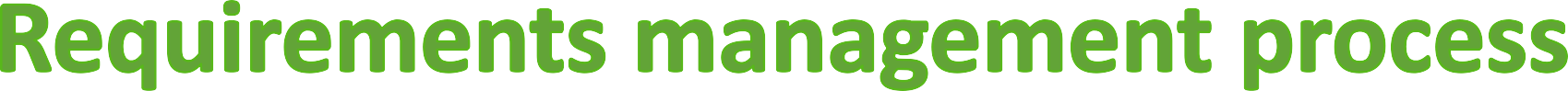 Requirements management process
• Requirements management includes all activities that maintain the  integrity, accuracy, and currency of requirements agreements  throughout the project.
• Figure 27-1 shows the core activities of requirements management in  four major categories: version control, change control, requirements  status tracking, and requirements tracing.
Requirements management process
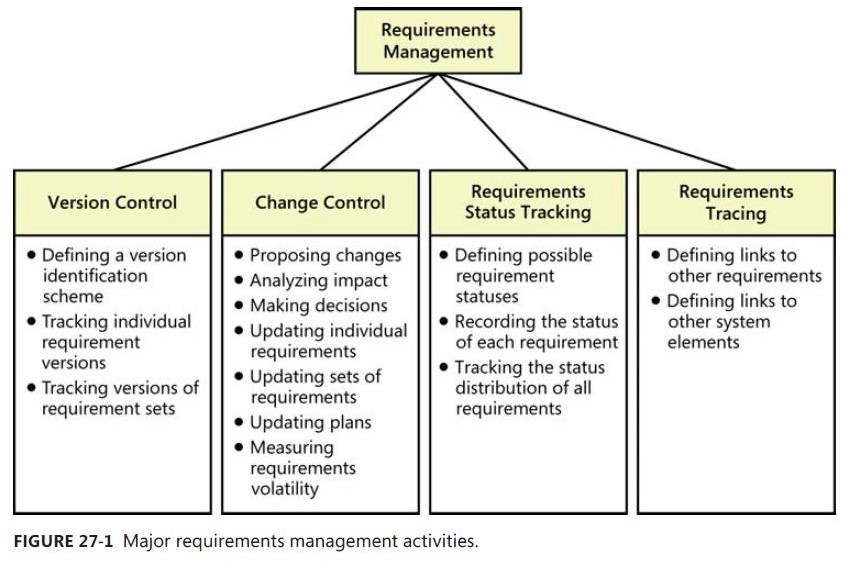 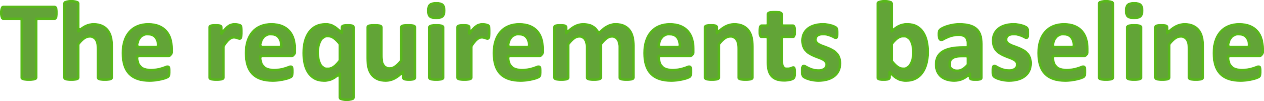 The requirements baseline
• Requirements baseline is a set of requirements that stakeholders have  agreed to, often defining the contents of a specific planned release or  development iteration.
• The project might have additional agreements regarding deliverables,  constraints, schedules, budgets, transition requirements, and contracts.
The requirements baseline
• Requirements development involves activities to elicit, analyze, specify,  and validate a software project’s requirements.
• Requirements development deliverables include business requirements,  user requirements, functional and nonfunctional requirements, a data  dictionary, and various analysis models.
• After they are reviewed and approved, any defined subset of these  items constitutes a requirements baseline.
The requirements baseline
• At the time a set of requirements is baselined—typically following  review and approval—the requirements are placed under configuration  (or change) management.
• Subsequent changes can be made only through the project’s defined  change control procedure.
The requirements baseline
• A baseline could consist of some or all the requirements in a particular  SRS (whether for an entire product or a single release), or a designated  set of requirements stored in an RM tool, or an agreed-on set of user  stories for a single iteration on an agile project.
• A development team that accepts proposed requirement changes or  additions might not be able to fulfill its existing schedule and quality  commitments.
The requirements baseline
• The project manager must negotiate changes to those commitments  with affected managers, customers, and other stakeholders. The project  can accommodate new or changed requirements in various ways:
▫	By deferring lower-priority requirements to later iterations or cutting them  completely
▫	By obtaining additional staff or outsourcing some of the work
▫	By extending the delivery schedule or adding iterations to an agile project
▫	By sacrificing quality to ship by the original date
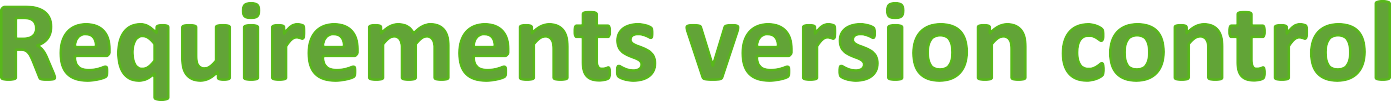 Requirements version control
• Version control—uniquely identifying different versions of an item—  applies at the level of both individual requirements and requirements  sets, most commonly represented in the form of documents.
• Every version of the requirements must be uniquely identified.
• Every team member must be able to access the current version of the  requirements.
Requirements version control
• Changes must be clearly documented and communicated to everyone  affected.
• To minimize confusion and miscommunication, permit only designated  individuals to update the requirements, and make sure that the version  identifier changes whenever an update is made.
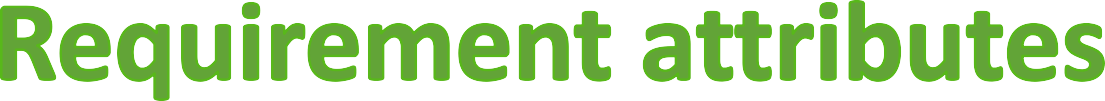 Requirement attributes
•  Think	of	each	requirement	as	an	object	with	properties	that	distinguish	it  from other requirements.
•  In	addition	to	its	textual	description,	each	requirement	should	have  supporting pieces of information or attributes associated with it.
• These attributes establish a context and background for each requirement.
• You can store attribute values in a document, a spreadsheet, a database, or—  most effectively—a requirements management tool.
Requirement attributes
•	Following	is  requirement  using RM Tool:
a	list  attributes
of	potential  to		consider
▫	Origin or source of the requirement
▫	Rationale behind the requirement
▫	Release	number	or	iteration	to
which the requirement is allocated
▫	Stakeholder  questions	or
to		contact	with  to	make	decisions
▫	Date the requirement was created
▫	Current version number of the  requirement
▫	Author who wrote the requirement
▫	Priority
▫	Status
about proposed changes
▫	Validation	method	to	be	used	or  acceptance criteria
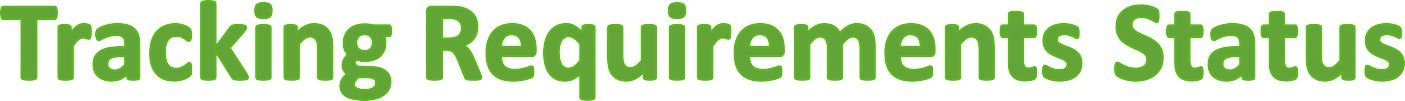 Tracking Requirements Status
• Tracking the status of each functional requirement throughout development  provides a more precise gauge of project progress.
• Classifying requirements into several status categories is more meaningful  than trying to monitor the percent completion of each requirement or of the  complete release baseline.
• Update a requirement’s status only when specified transition conditions are  satisfied.
Tracking Requirements Status
Table: Suggested requirement statuses
Tracking Requirements Status
Table: Suggested requirement statuses
Tracking Requirements Status
Table: Suggested requirement statuses
Tracking Requirements Status
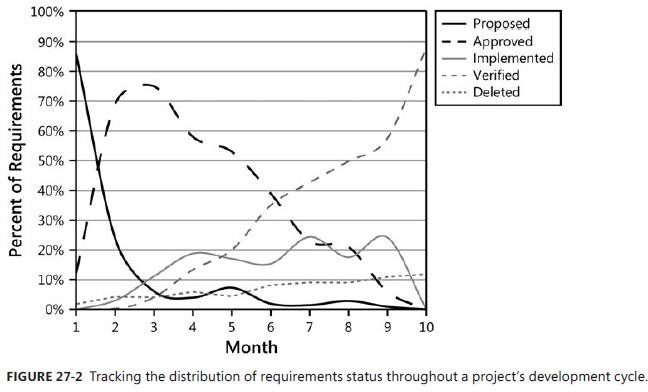 Summary
•	Requirements Management Practices
•	Requirement Management Process
•	The requirements baseline
•	Requirements version control
•	Requirement attributes
•	Tracking requirements status